ПРОЕКТ: «Поговорим о семье...»
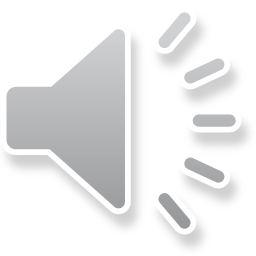 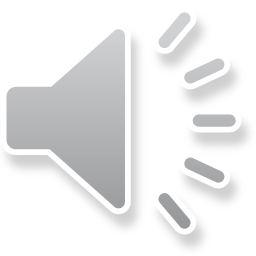 Нет ничего сложнее, наверное, чем говорить с людьми о семье. 
Но всегда очень интересно, что они думают.
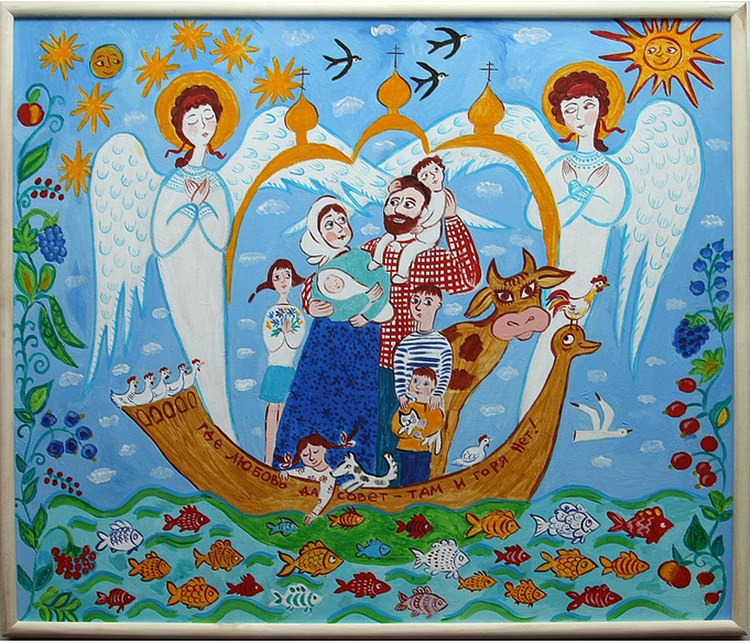 Поговорим о семье…
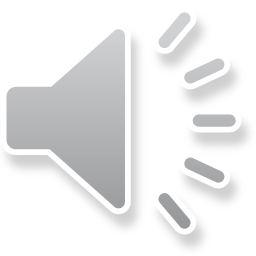 В семье должно быть много радости, взаимопонимания и любви. Саша, 10 лет.
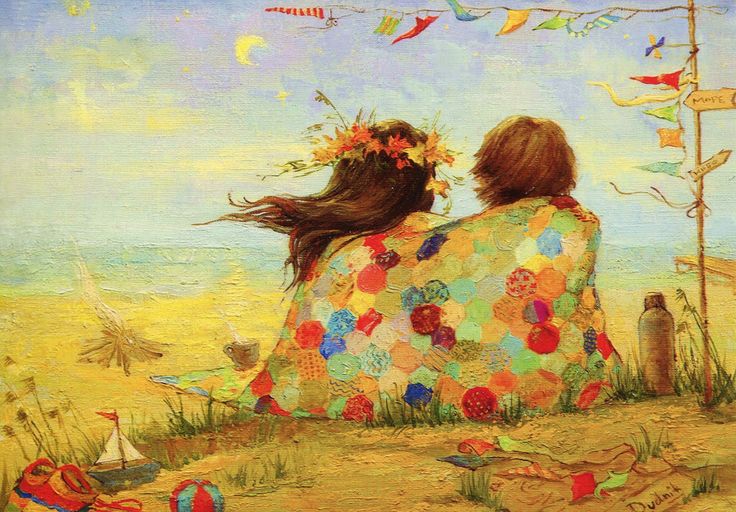 Поговорим о семье…
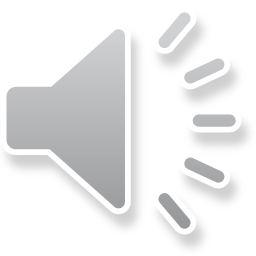 Если вы собираетесь вступать в брак, помните: 
на всю жизнь - ОДНА!!! 
Максим, 20 лет.
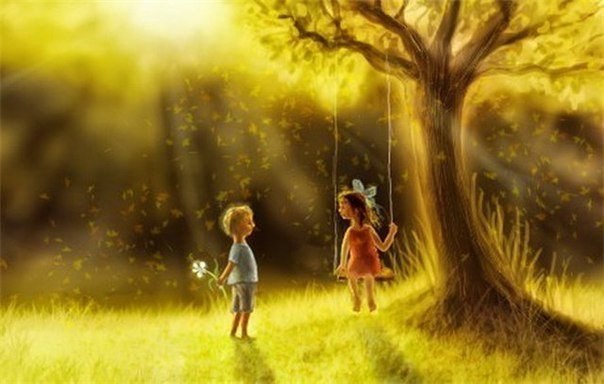 Поговорим о семье…
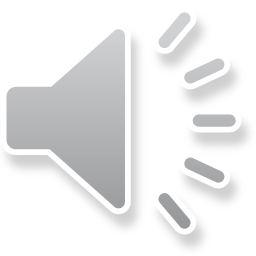 В семье мы должны смотреть друг на друга,
 как на солнце. Настя, 9 лет.
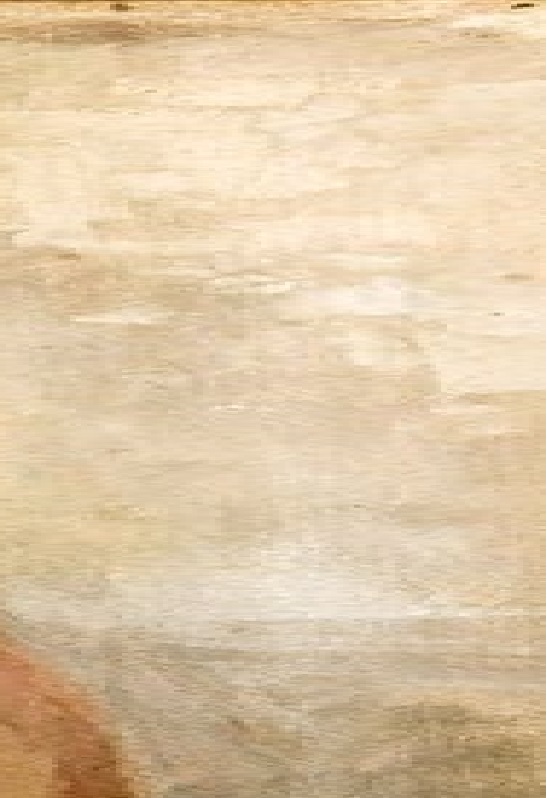 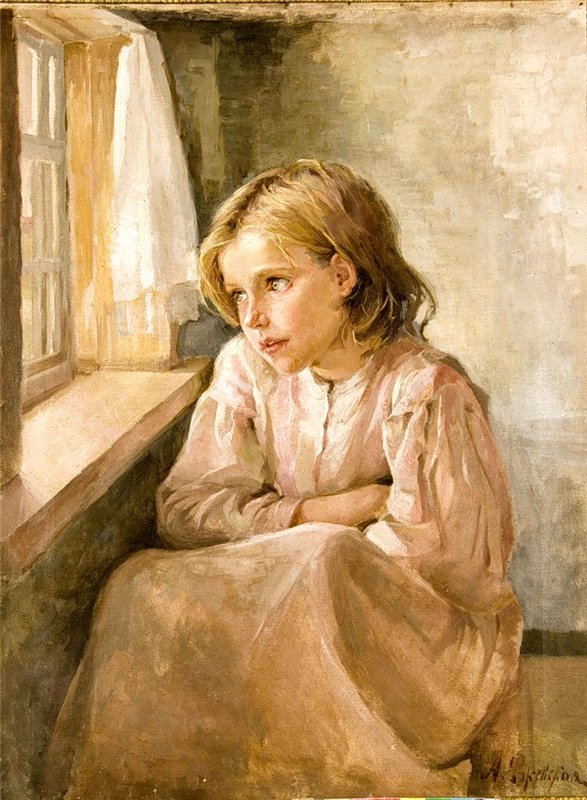 «Поговорим о семье…»
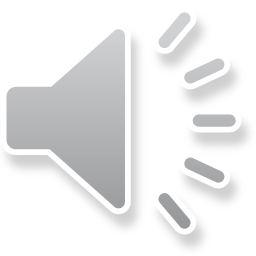 Самое главное чего хотят дети, чтобы родители были! Без родителей дети расстроены...
 Слава, 10 лет.
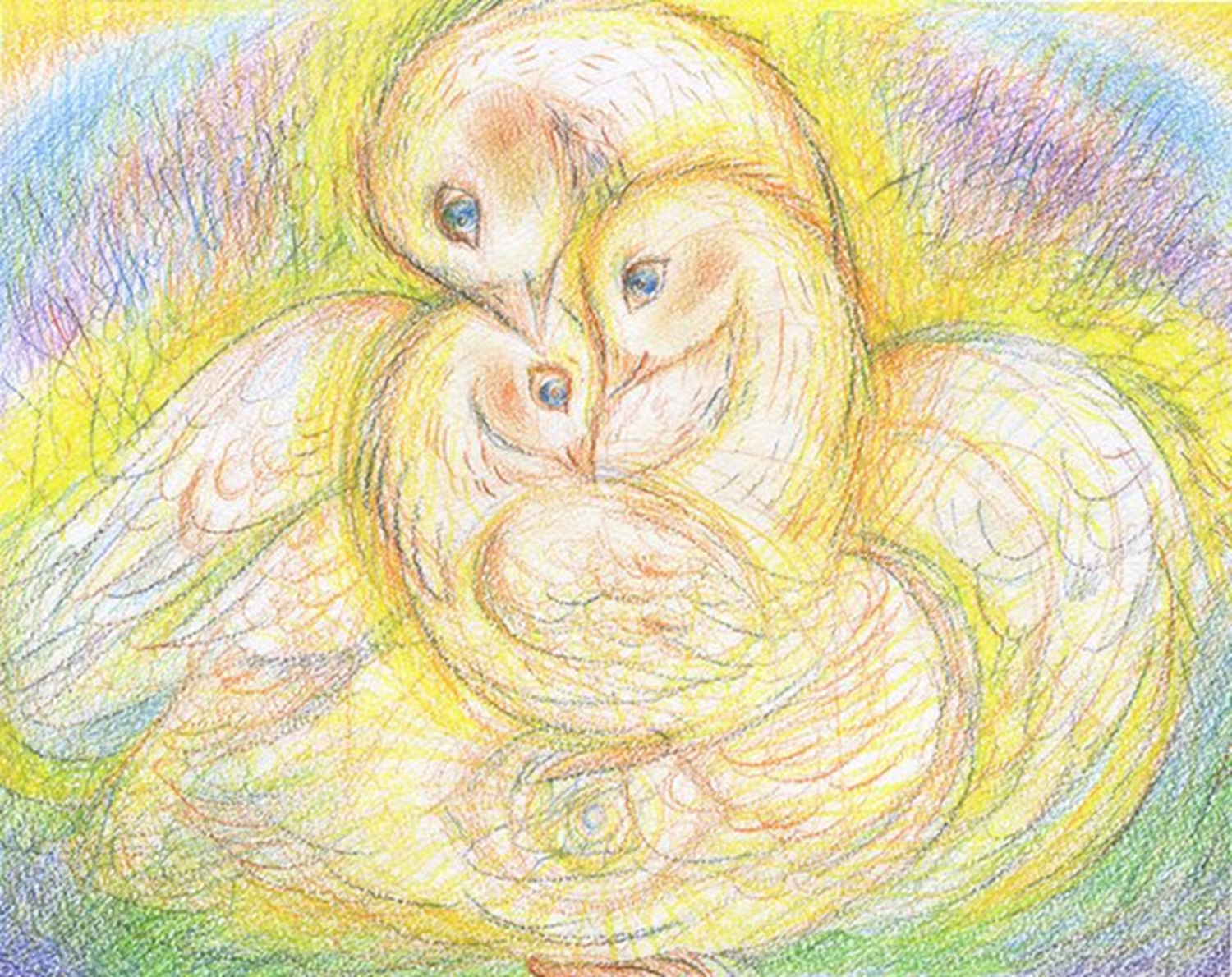 «Поговорим о семье…»
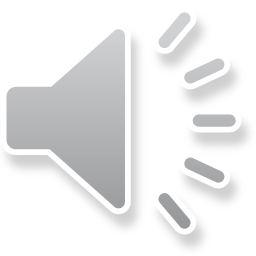 Любовь – это значит, дарить радость  ближнему своим отношением к нему. Пелагея, 36 лет.
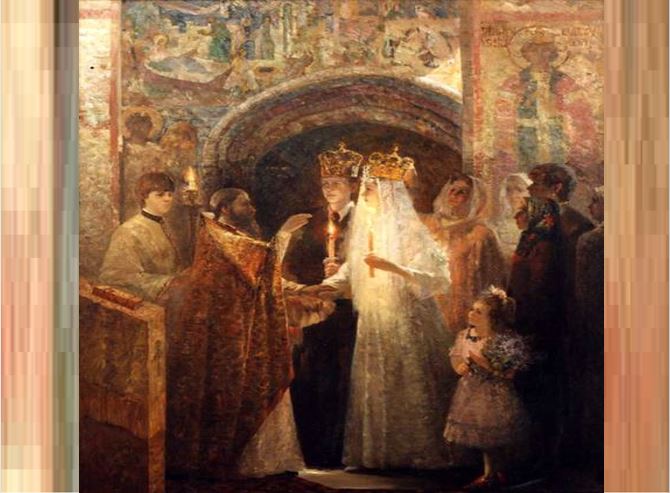 «Поговорим о семье…»
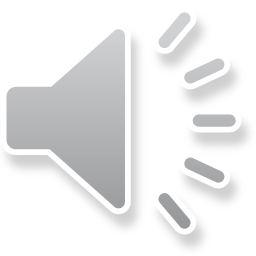 Браки на Небесах совершаются, а потом на земле совершенствуются. Коля, 17 лет.
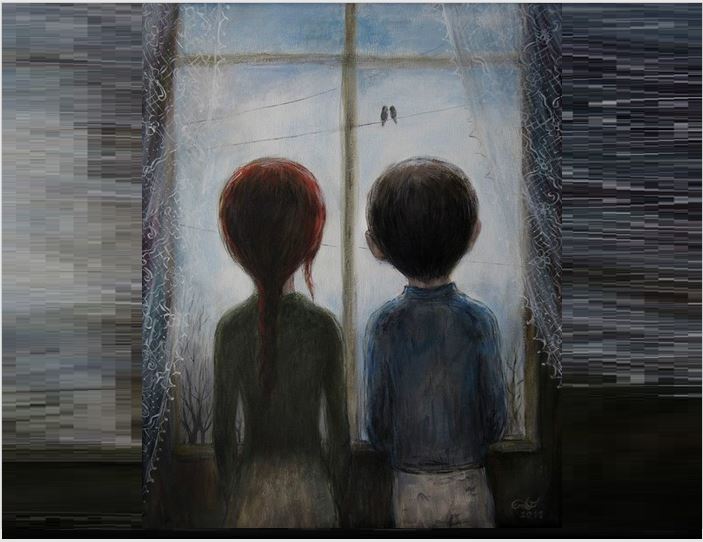 «Поговорим о семье…»
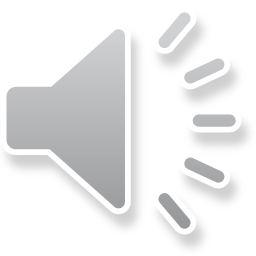 Верность в семье – это  знание того, что ты сделаешь больно всем, если предал. Яна, 12 лет.
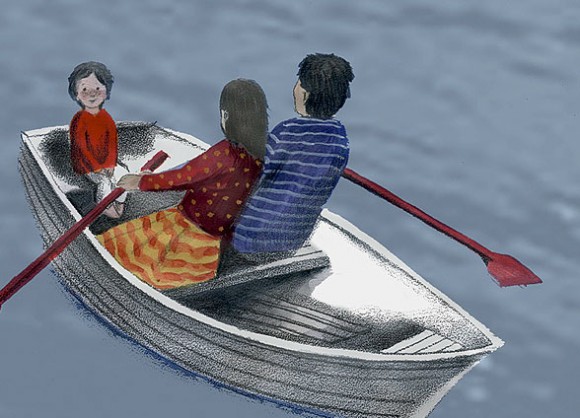 «Поговорим о семье…»
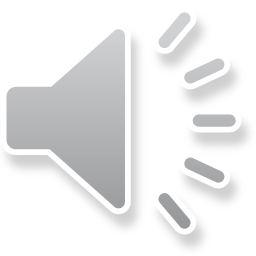 Любовь долго терпит – это значит, что нужно прощать даже, когда это делать тяжело. Валентина, 70 лет.
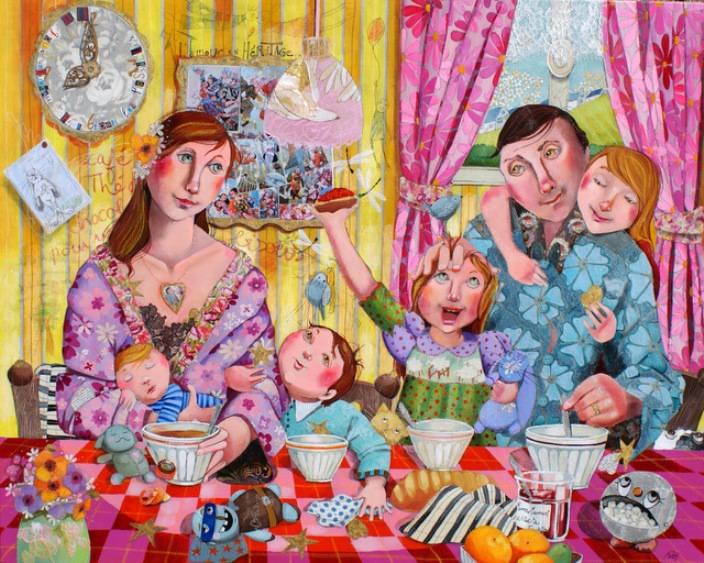 «Поговорим о семье…»
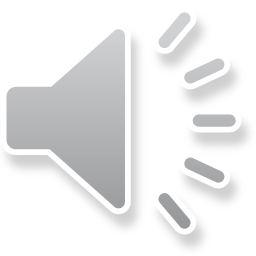 Самое прекрасное в жизни– это счастливая семья. Настя, 12 лет.
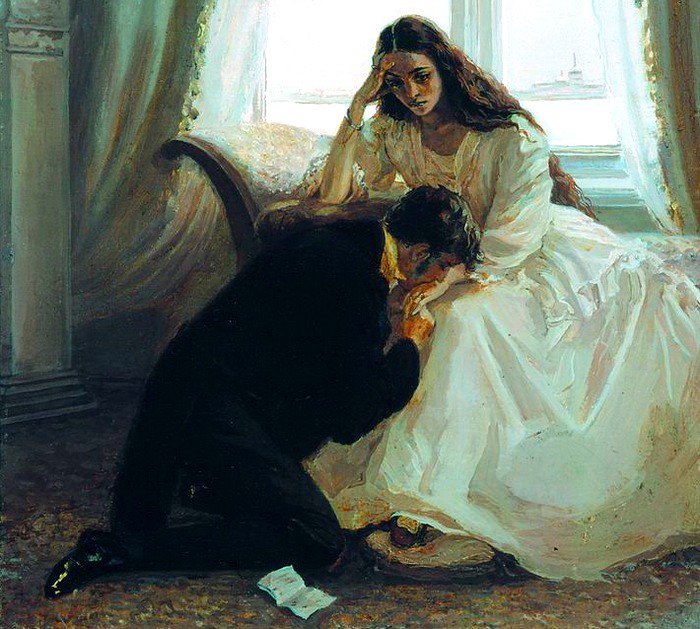 «Поговорим о семье…»
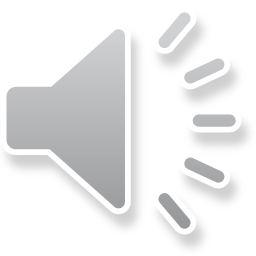 Если любовь доказывается, это уже не любовь. Ольга 66, лет.
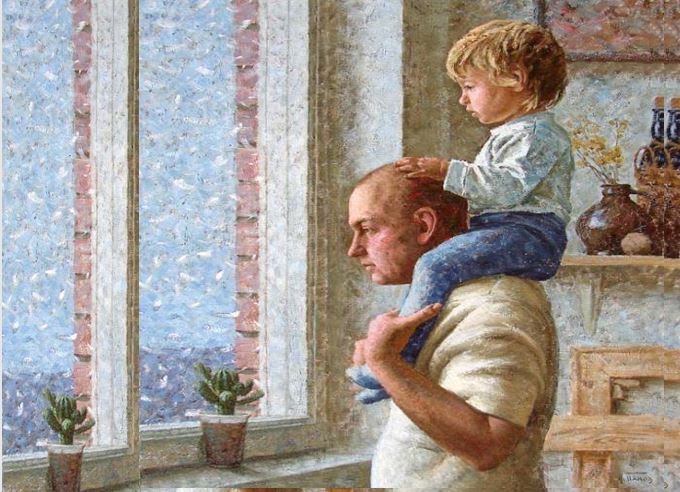 «Поговорим о семье…»
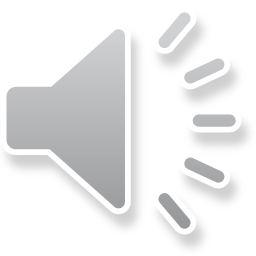 Как счастлив дом, где все - дети и родители живут вместе, не в разводе. Поля, 10 лет.
«Поговорим о семье…»
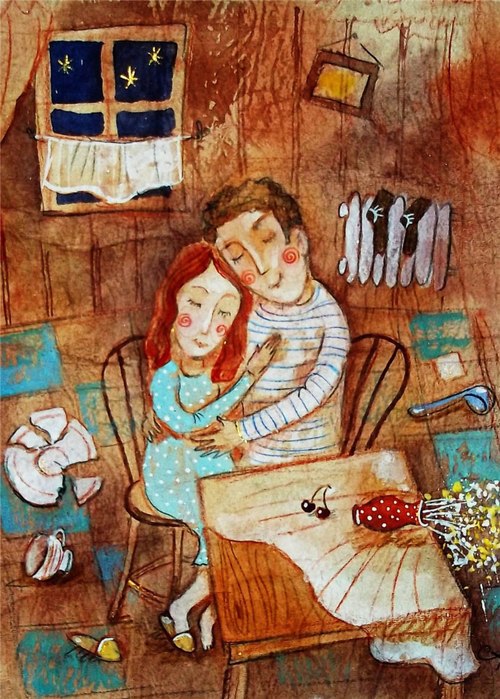 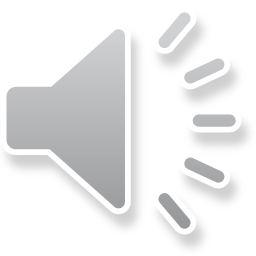 В семейной жизни должен мирится первым:
каждый и как можно быстрее. Алла, 40 лет.
«Поговорим о семье…»
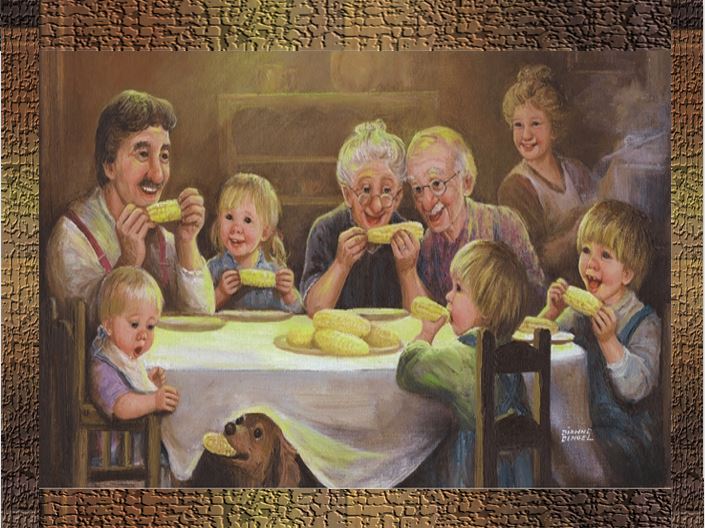 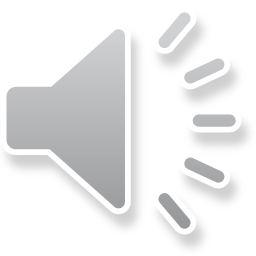 Папин голос добрый, когда он сытый. 
Ирина, 36 лет.
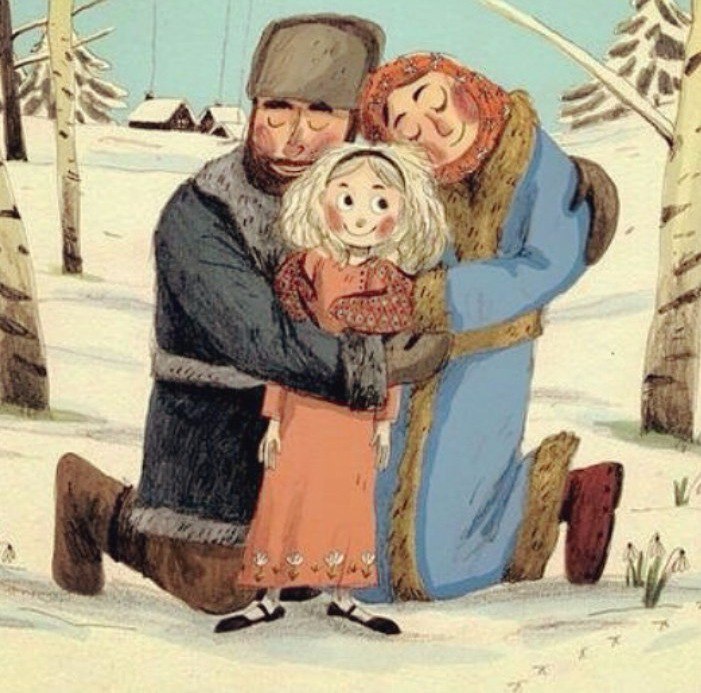 «Поговорим о семье…»
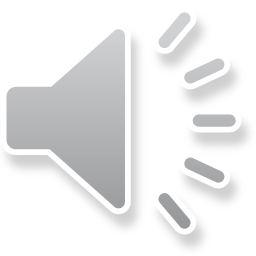 Дети хотят от родителей, чтоб их крепко-крепко обняли, поцеловали… Вот чего не хватает детям. Катя, 6 лет.
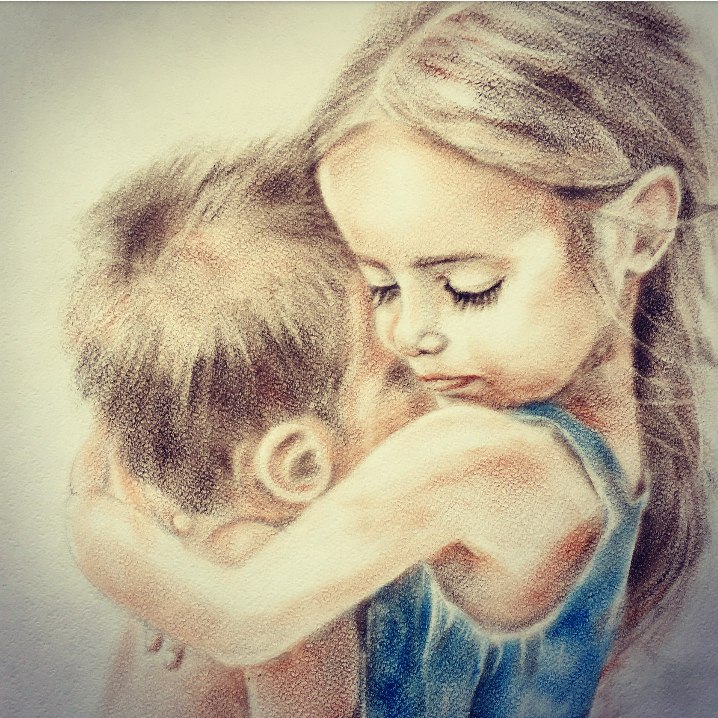 «Поговорим о семье…»
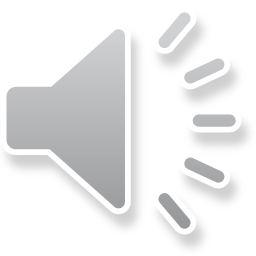 Подаришь немного любви ближнему и удивляешься: как легко и хорошо становиться на душе. Наталья, 32г.
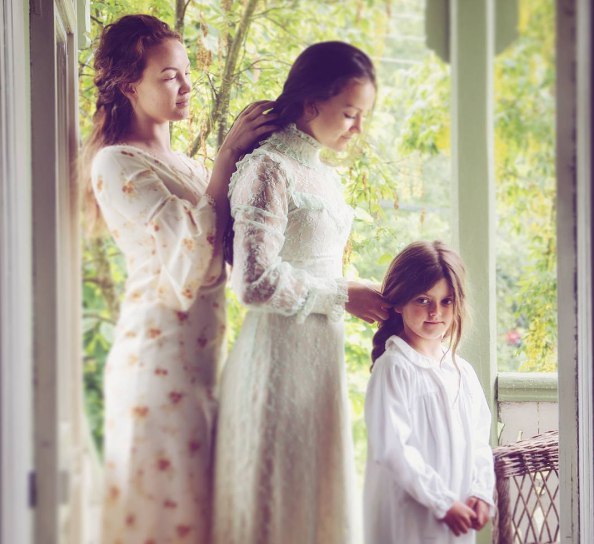 «Поговорим о семье…»
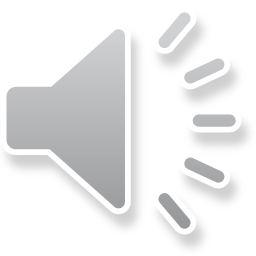 Дети хотят от родителей: братика, сестричку... Настя, 9 лет.
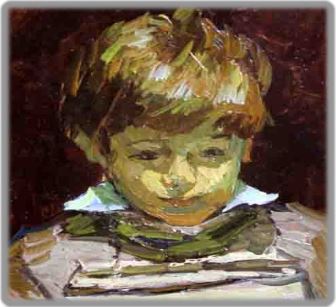 «Поговорим о семье…»
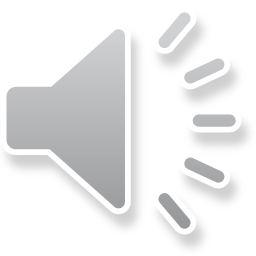 Развод – это рана в сердцах детей.
 Сергей, 46 лет.
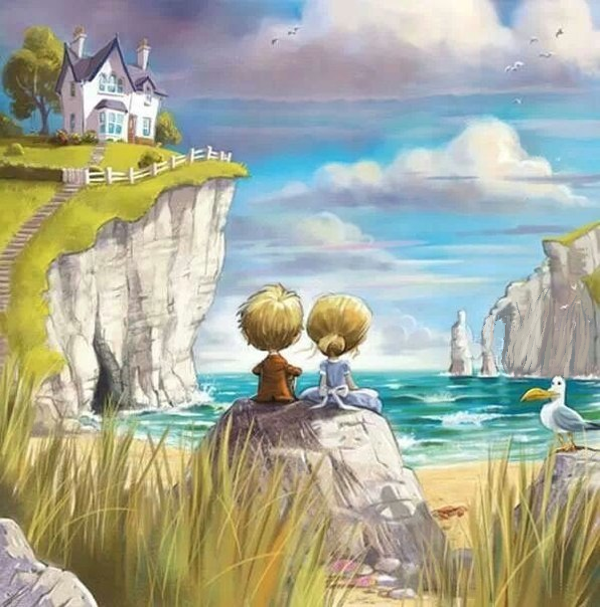 «Поговорим о семье…»
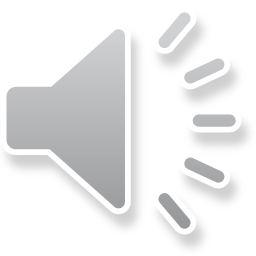 Любить – это ВСЕ!!! Настя, 12 лет.
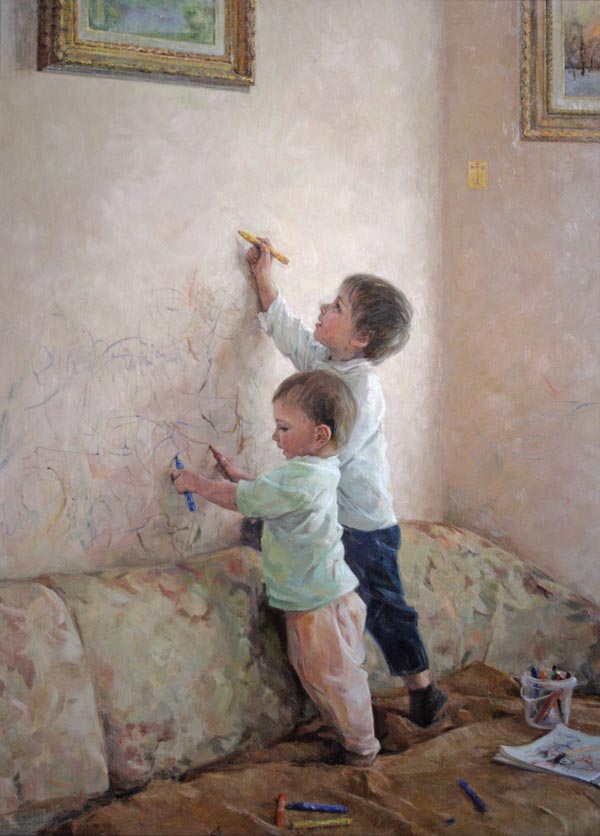 «Поговорим о семье…»
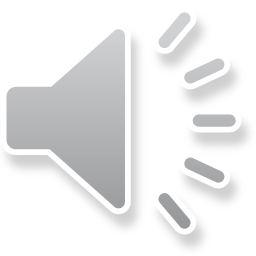 Родители хотят от детей послушания, смирения, уважения, любви. Аня, 14 лет.
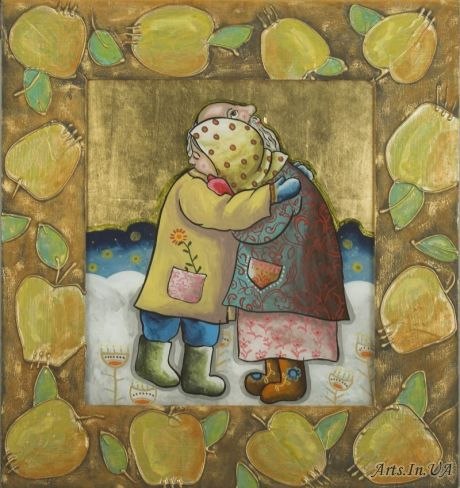 «Поговорим о семье…»
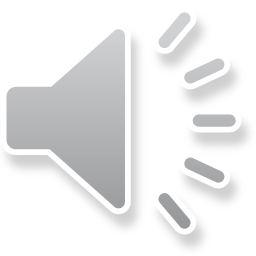 Семья сохраниться, если доверять. Юля, 28 лет.
«Поговорим о семье…»
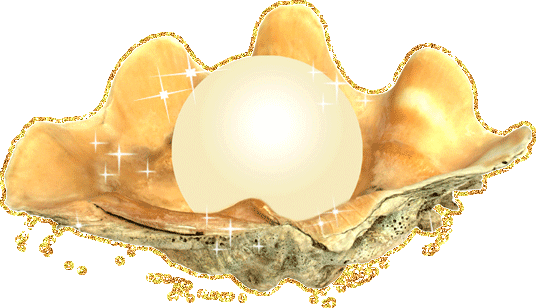 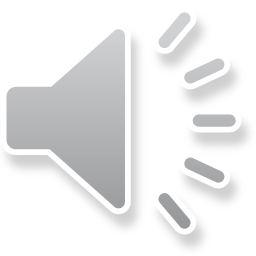 Любовь долго терпит - это значит, что она драгоценная. Настя, 12 лет.
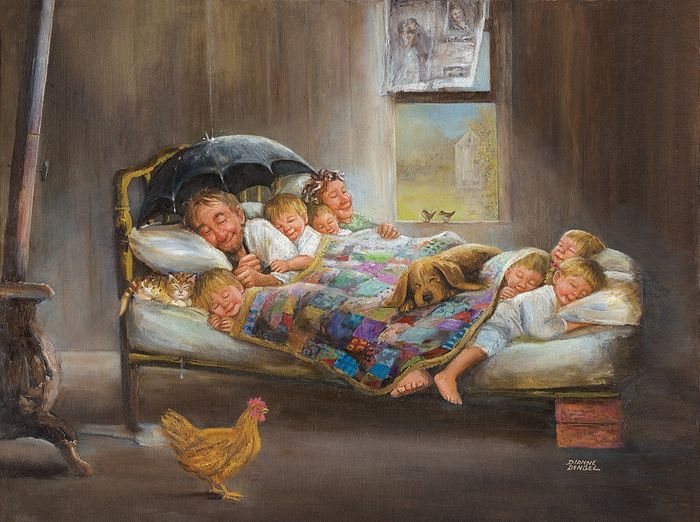 «Поговорим о семье…»
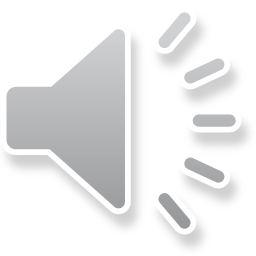 Любовь не раздражается – это когда никакие проблемы и трудности не могут вывести из равновесия. Лариса, 40 лет.
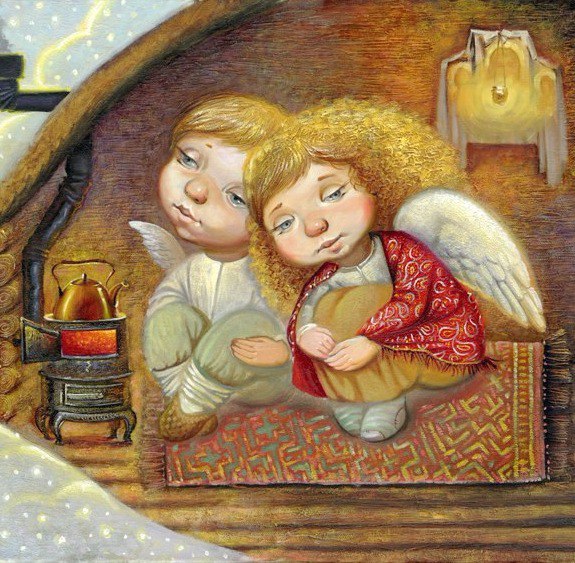 «Поговорим о семье…»
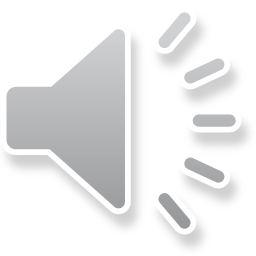 Любовь никогда не перестает… Она же любовь. Поля, 10 лет.
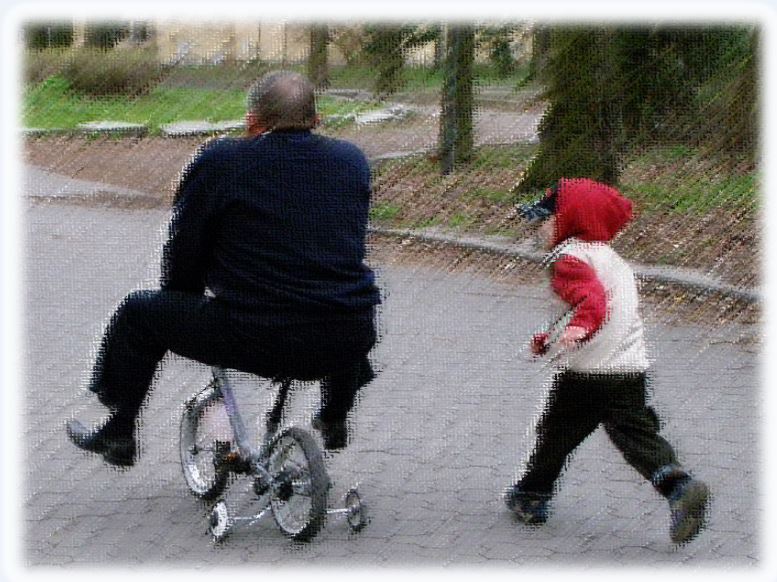 «Поговорим о семье…»
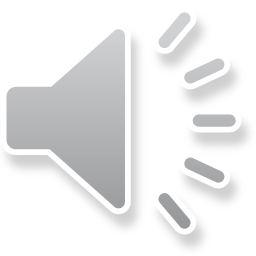 Взрослые только делают вид, что они главнее. Александр, 48 лет.
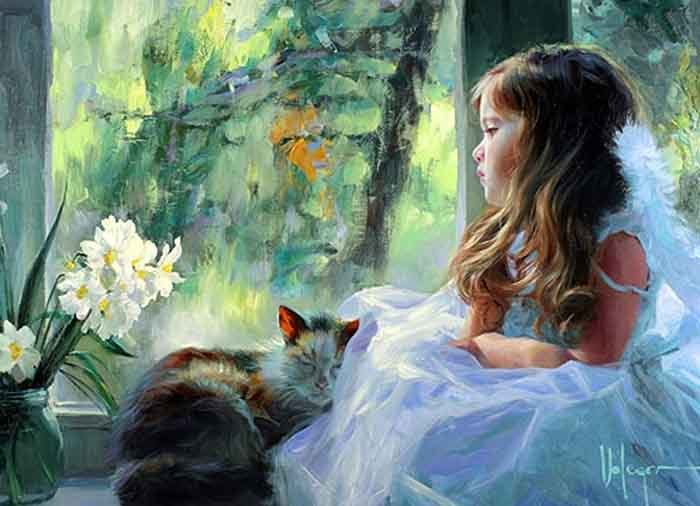 «Поговорим о семье…»
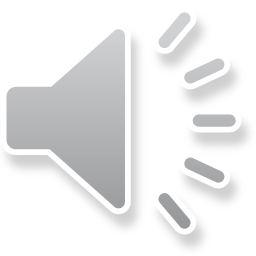 Папин добрый голос редко звучит дома, жалко… Настя, 12 лет.
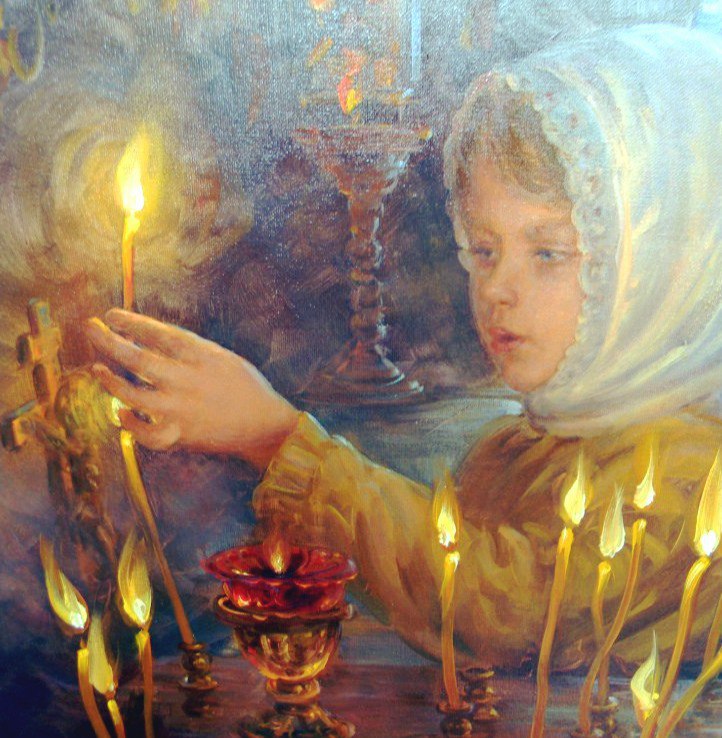 «Поговорим о семье…»
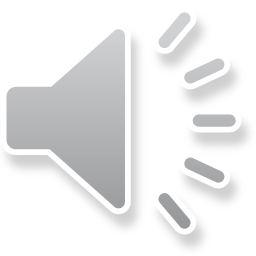 Я хочу, чтобы Бог берег мою семью. Саша, 10 лет.
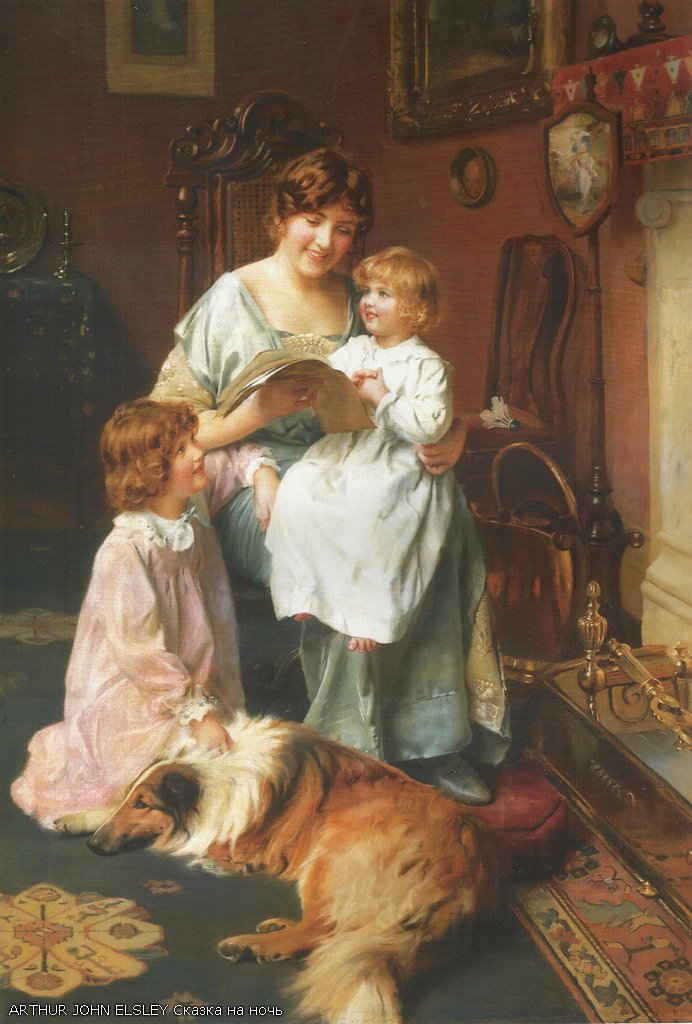 «Поговорим о семье…»
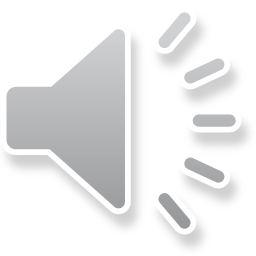 Домашние обязанности, которые должна выполнять жена – ВСЕХ ВЫСЛУШАТЬ… 
Алла, 40 лет.
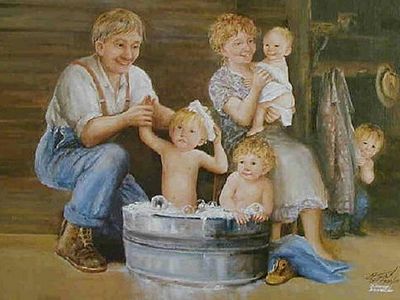 «Поговорим о семье…»
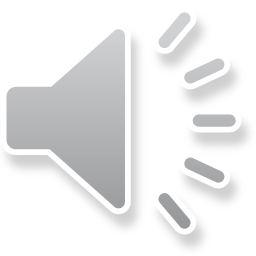 Домашние обязанности, которые должен  выполнять муж – ухаживать за женой, детьми и кормить их. Настя, 12 лет.
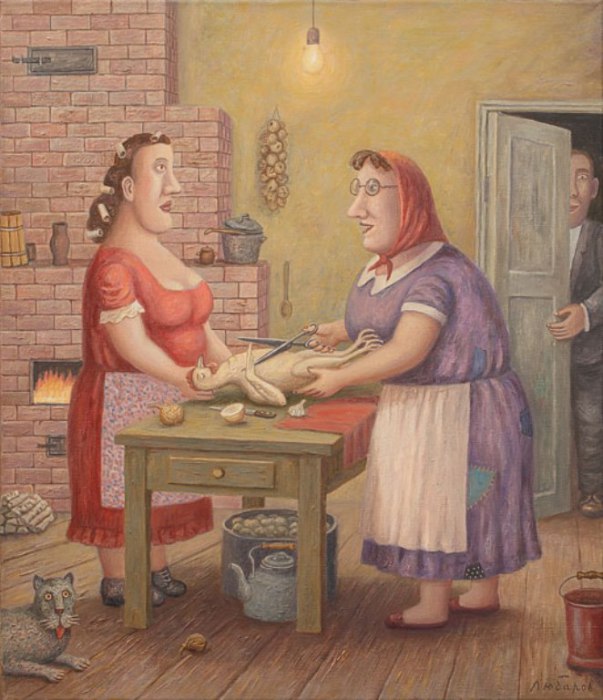 «Поговорим о семье…»
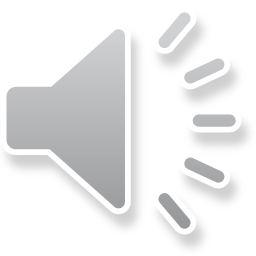 Любовь всему верит… даже свекрови. 
Маша, 10 лет.
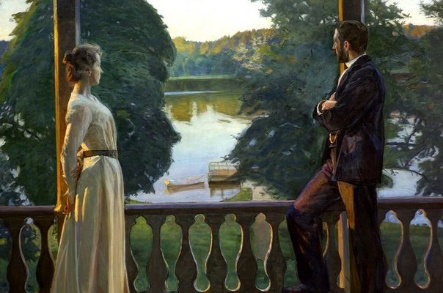 «Поговорим о семье…»
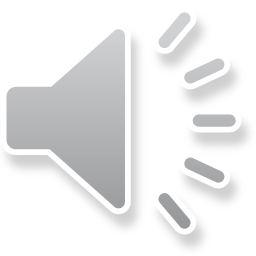 В семейной жизни должен мириться первым тот, кто об этом первый подумал. Серафим, 15 лет.
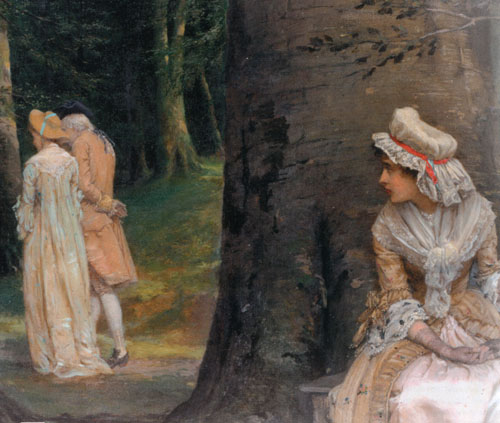 «Поговорим о семье…»
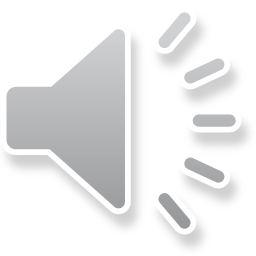 Любовь не завидует – это значит: зачем завидовать кому-то в любви, если и ты когда-то встретишь любовь. Слава, 10 лет.
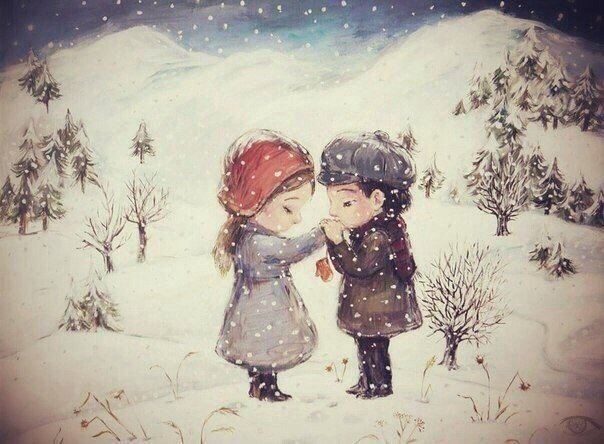 «Поговорим о семье…»
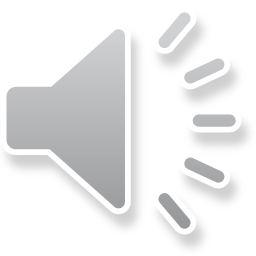 Если вы собираетесь вступать в брак, помните: к супруге нужно относится очень бережно. Александр, 48 лет.
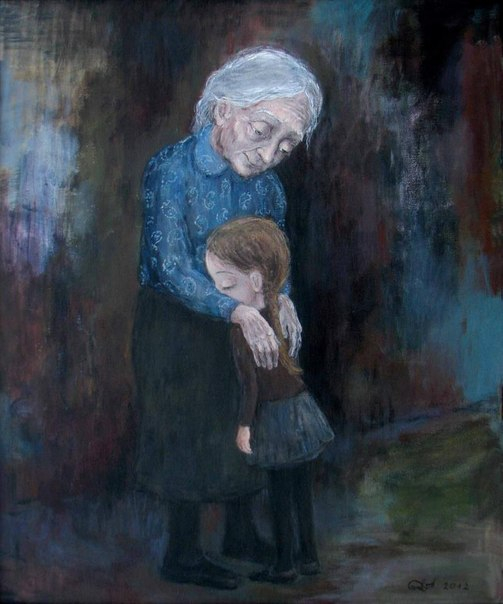 «Поговорим о семье…»
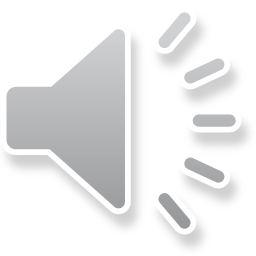 Чтобы не обижаться на своих родных нужно понимать, что каждый может сделать ошибку. Яна, 12 лет.
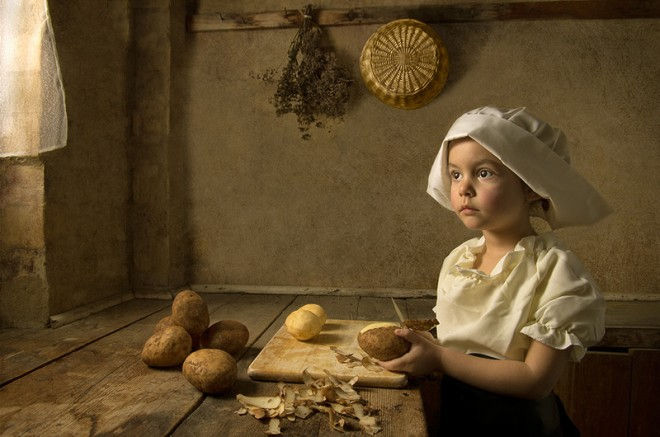 «Поговорим о семье…»
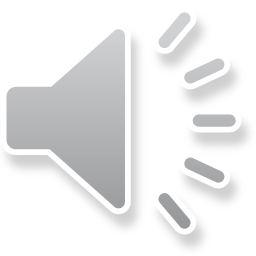 В семье должно быть много послушных детей. Федя, 7 лет.
«Поговорим о семье…»
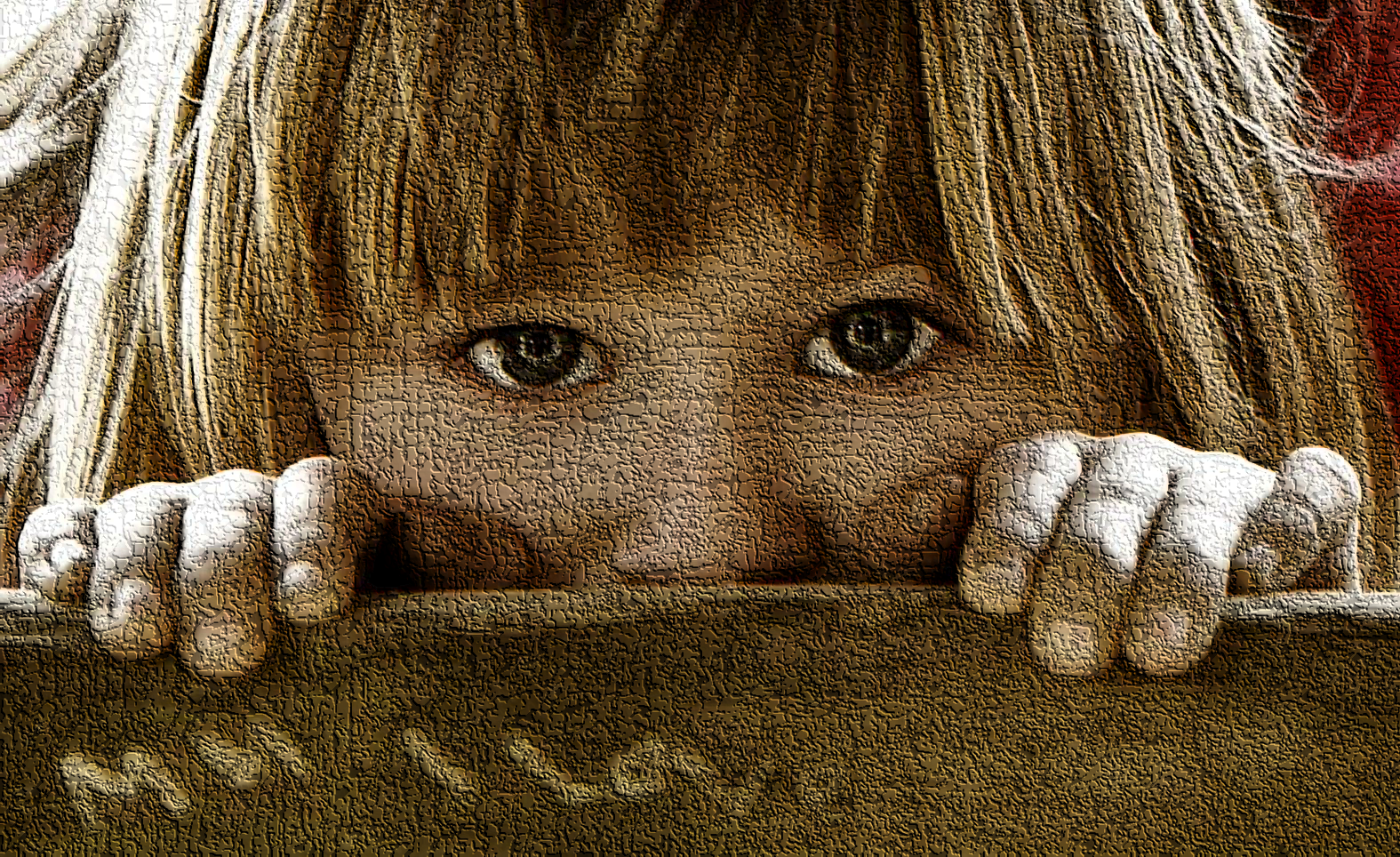 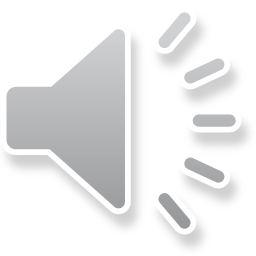 Интернат – это бессилие взрослых. Юлия, 31 г.
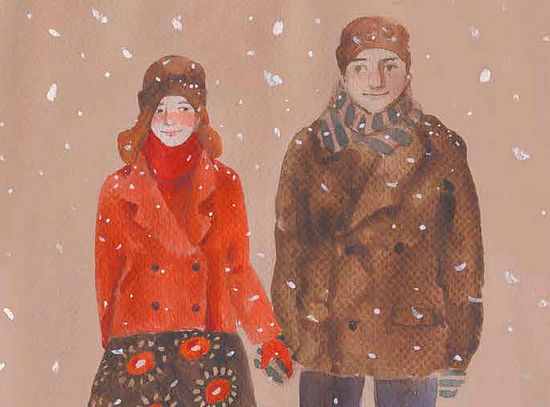 «Поговорим о семье…»
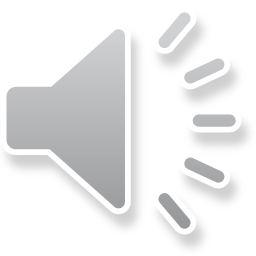 Один раз - на всю жизнь. Тяжело? Кто спорит? Но так нужно жить, чтобы было будущее. Стас, 16 лет.
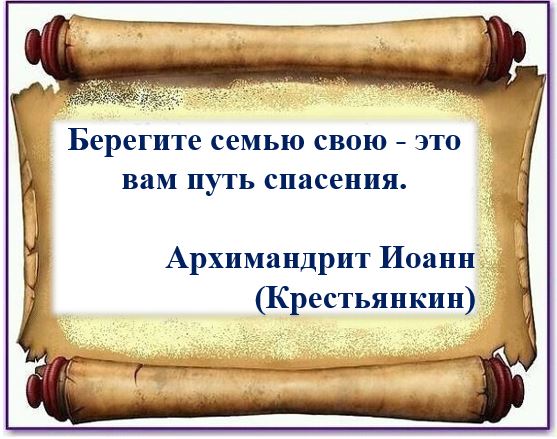 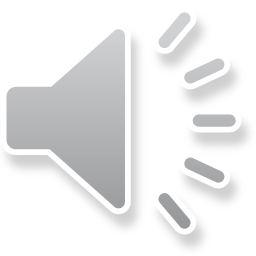 ПРОЕКТ: «Поговорим о семье…»
БЛАГОДАРИМ 

ЗА ВНИМАНИЕ!